Chapter 16
Information Cascades
Following the Crowd
אנשים מושפעים מאחרים
דעות
מוצרים
פעילויות
טכנולוגיות
ועוד...
נראה סיטואציות בהן זה קורה
למרות שחשבו אחרת
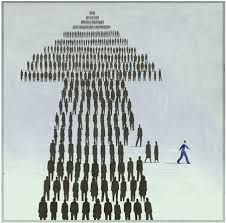 דוגמא 1 - בחירת מסעדה
לפי בדיקה בחרת במסעדה A, אבל
היא ריקה
מסעדה B שלידה מלאה
הגיוני לבחור במסעדה B
נגיד במצב זה שקרה Herding אוInformation Cascade
מתי קורה Information Cascade
בבחירת החלטות אחד אחרי השני
בדוגמא שלנו:
בתחילה בחרו במסעדה B
מי שראה זאת גם בחר בה
וכך הלאה...
עוד על Information Cascade
מחשבה מאחורי החיקוי
אך גם לחץ חברתי
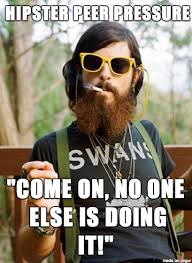 דוגמא 2 – הסתכלות לשמיים
ניסוי שנערך ב - 1960
קבוצות אנשים בגודל משתנה
1-15
עומדים בפינת רחוב ומסתכלים לשמיים
האם אנשים יצטרפו?
תלוי בגודל הקבוצה
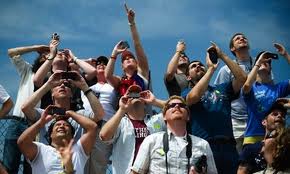 דוגמא 2 – פירוש התוצאות
כוח חברתי שגדל לפי כמות האנשים
אבל אולי information cascade?
בהתחלה אין סיבה להסתכל לשמיים
כשיש הרבה אנשים כנראה יש סיבה
אפקט התועלת האישית
סיבה נוספת להעתקה
תועלת אישית
לדוגמא – קניית פקס
מיותר אם יש רק לך
מאוד מועיל אם יש להרבה אנשים
מה ההבדל?
השפעה ישירה ולא עקיפה
אפקטים ישירים ועקיפים - המשך
אפקט ישיר ועקיף
בפקס - גם תועלת וגם לומד מאחרים
אפקטים סותרים
במסעדה - מעתיק דעות, "משלם" בנוחות
ניסוי נוסף – מודל
יש החלטה לבצע
מבוצע אחד אחד
לכל אחד אינפורמציה פרטית
יודעים בחירות קודמות
הניסוי - כד עם כדורים
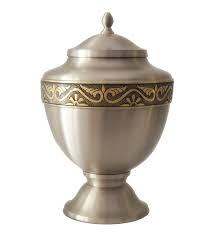 בוצע על ידי אנדרסון והולט
כד עם 3 כדורים
סיכוי של 50% - 2 אדומים ו – 1 כחול – ייקרא majority red
סיכוי של 50% - 2 כחולים ו – 1 אדום – ייקרא majority blue
כל אחד בתורו
מוציא כדור ולא מגלה איזה קיבל
מנחש את סוג הכד ואומר לכולם
בסוף פרס לצודקים
הניסוי - מה נצפה?
הראשון
לפי מה שראה
השני
אם קיבל אותו צבע כמו הראשון – יגיד אותו
אם צבע שונה
נניח שיבחר בצבע זה
אין סיבה להעדיף אף אפשרות
רק עבורם נקבל אינפורמציה מושלמת
הניסוי - מה נצפה?
השלישי
אם היו צבעים שונים לפניו
יבחר מה שקיבל
אם היו אותו דבר
יבחר כמוהם
הרביעי ואילך
בהנחה שלפניו נבחר אותו צבע
יבחר צבע זה
information cascade!
הניסוי - מה ראינו?
קל לגרום ל information cascade
יש סיכוי של 1/9 שכולם טועים
שביר
מעט מידע שימושי
אם שניים ירמו ויראו צבע שונה מההתחלה
למנחש הבא יש יותר מידע
קצת הסתברות
חזרה לניסוי הכד – ניתוח מתמטי
מקרים סימטריים, ננתח עבור כחול
ננחש majority blue אם
P(majority blue | what was seen and heard) > ½
אם P(majority blue | what was seen and heard) = ½
לא משנה מה ננחש
ידוע
P(majority blue) = P(majority red) = ½
P(blue | majority blue) = P(red | majority red) = ⅔
ניתוח מתמטי - המשך
ניתוח מתמטי - המשך
ניתוח מתמטי - המשך
ניתוח מתמטי - המשך
ניתוח מתמטי - המשך
ניתוח מתמטי - המשך
פירמול המודל
קבוצת אנשים
ממוספרים 1,2,3,…
בוחרים בסדר עוקב
החלטה
אפשרות שניתן לקבל/לדחות
מרכיבים
מצב העולם – States of the world
משכורת - Payoff
סיגנלים - Signals
פירמול המודל – מצב העולם
לא ידוע איך קרה
שתי אפשרויות שנקבעות רנדומלית
לקבל זה רעיון טוב
לקבל זה רעיון רע
דוגמא
המסעדה טובה או לא טובה
איך נדע לבחור?
סימונים
G – האפשרות היא רעיון טוב
B – האפשרות היא רעיון רע
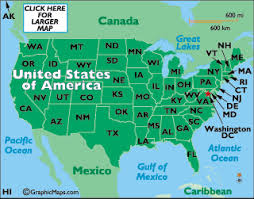 פירמול המודל – מצב העולם
הנחות
הסתברות ידועה
P(G) = p
P(B) = 1 – p
פירמול המודל – משכורות
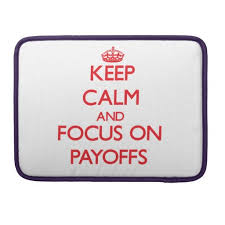 פירמול המודל – סיגנלים
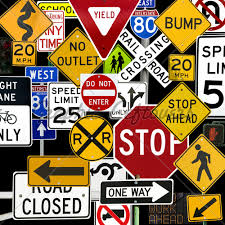 פרטי
מסמן האם כדאי לקבל/לדחות?
נותן אינפורמציה חלקית
סיגנל H – high - קבלה היא רעיון טוב
סיגנל L – low - קבלה היא רעיון רע
פירמול המודל – סיגנלים
הנחות
אם רעיון טוב – P(H | G) = q > ½ P(L | G) = 1 – q < ½
אם רעיון רע –P(L | B) = q > ½P(H | B) = 1 – q < ½
אותו ה - q בשני המקרים
פירמול המודל – סיגנלים
בטבלה
מצבים
סיגנלים
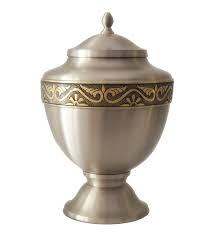 חזרה לניסוי הכד - פירמול
מצבים אפשריים
Majority red
Majority blue
קבלה - ניחוש של majority blue
G – הכד הוא majority blue
B – הכד הוא majority red
P(G) = p = ½
סיגנל – הכדור שהוצא
P(H | G) = P(blue | majority blue) = q = ⅔
חזרה לדוגמת המסעדות - פירמול
מצבים אפשריים
בחירה במסעדה A
בחירה במסעדה B
קבלה היא בחירה במסעדה A
G – A היא מסעדה טובה יותר מ - B
B – A היא מסעדה פחות טובה מ - B
סיגנל – ביקורת שקראת
אם מסעדה A טובה מ - B
P(H | G) = q > ½
החלטות יחידניות
סיגנלים מרובים
נסמן
S – רשימת סיגנלים לא תלויים
a – מספר סיגנלי H
b – מספר סיגנלי L
אם a > b
P(G | S) > P(G)
אם a < b
P(G | S) < P(G)
אם a = b
P(G | S) = P(G)
סיגנלים מרובים - המשך
סיגנלים מרובים - המשך
קבלת החלטות עוקבת במודל
סיגנל פרטי
החלטות קודמות ידועות
דומה לניסוי הכד
אדם 1:
יבחר לפי הסיגנל שלו
אדם 2:
יודע 2 סיגנלים
אם שווים – ברור
אם שונים – יבחר בשלו
קבלת החלטות עוקבת במודל - המשך
אדם 3:
יודע 3 סיגנלים
אם אדם 1 ואדם 2 קיבלו סיגנלים מנוגדים
יבחר לפי הסיגנל שלו
אם אדם 1 ואדם 2 קיבלו סיגנלים זהים
יבחר כמוהם
התחיל cascade
קבלת החלטות עוקבת במודל - המשך
אדם N:
אם מספר המקבלים שווה למספר הדוחים
יבחר לפי הסיגנל שלו
אם המספר שונה ב – 1
יבחר לפי הסיגנל שלו
אם המספר שונה ב – 2
יבחר כמו האנשים שלפניו
אנשים N + 1, N + 2, ... ידעו זאת ויבחרו כמוהו
התחיל cascade
קבלת החלטות עוקבת במודל - סיכום
כל עוד מספר הקבלות והדחיות שונים במקסימום 1
כל אחד פועל לפי הסיגנל שלו
אם שונה ב – 2 ומעלה
כולם בוחרים כמו לפניהם
התחיל cascade
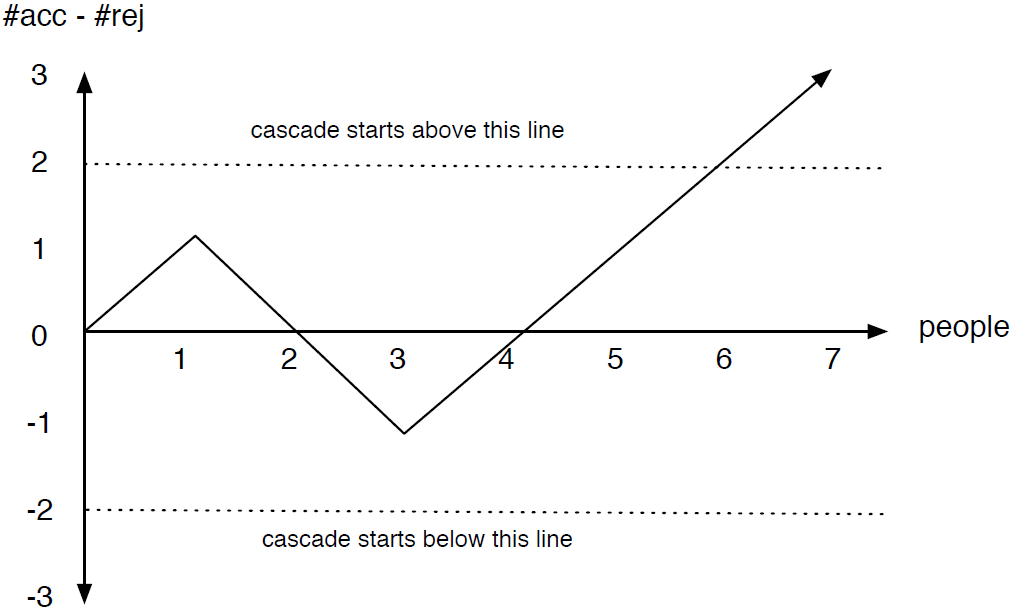 קבלת החלטות עוקבת במודל - סיכום
מודלים משופרים
רואים רק חלק מההחלטות הקודמות
סיגנלים לא זהים
משכורות שונות
בדרך כלל מגיעים לאותה מסקנה
יתחיל cascade מתישהו
Cascadesמסקנות -
מהעולם האמיתי" " cascades
בחירת מועמד לעבודה בחדר הישיבות
כל אחד בוחר בתורו
אולי מסתמך על מה שאמרו לפניו
שיווק
קהל ראשוני שיקנה מוצר
השאר יעקבו אחריהם
לא יצליח באותה מידה אם יש ביקורות